Grassland, Savanna, orDeciduous forest????
Zebra
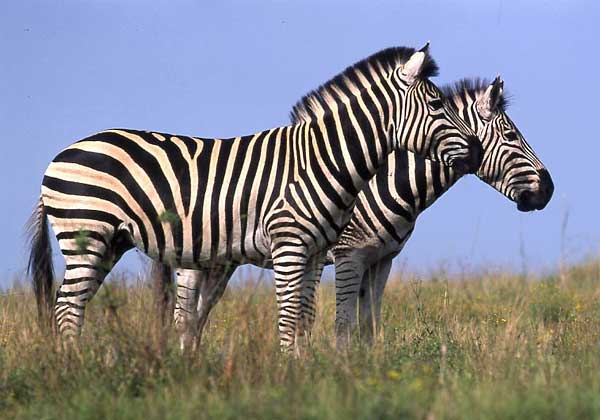 Oaks, Maples, Hickory
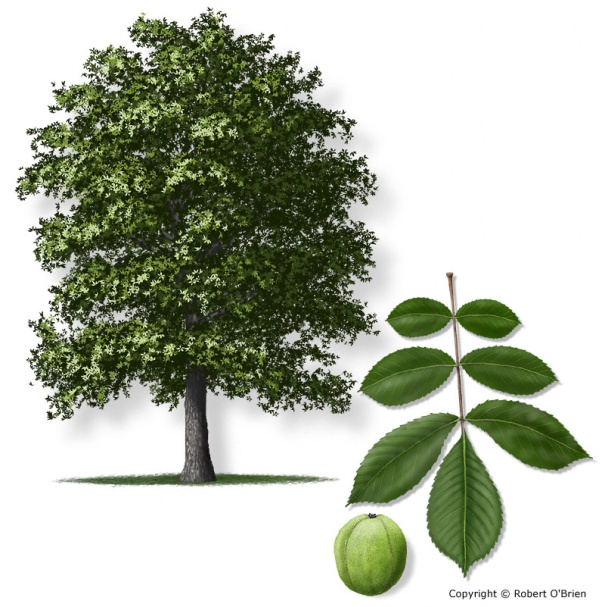 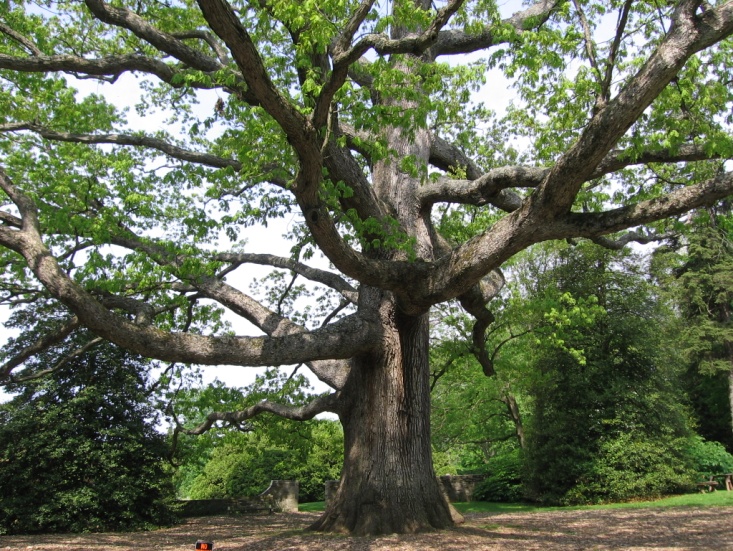 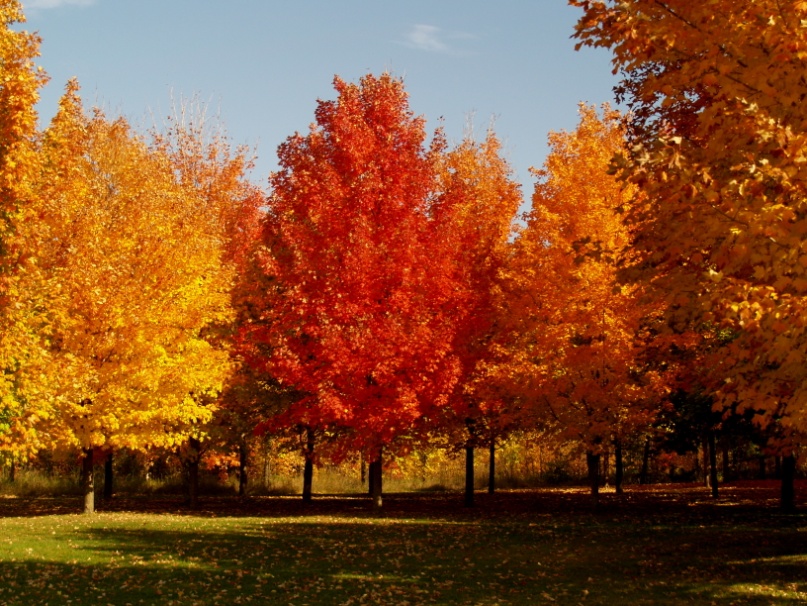 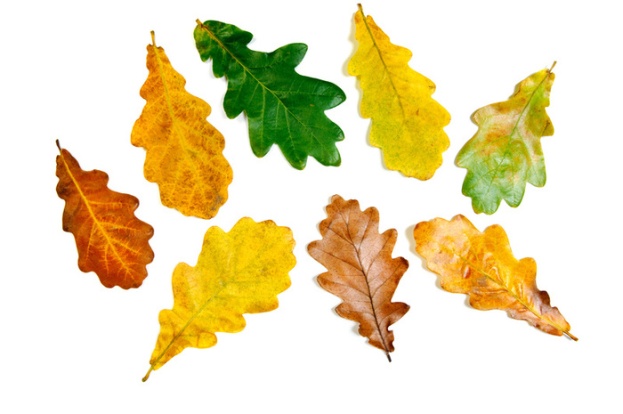 Raccoon
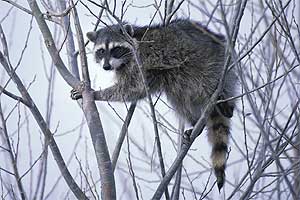 Kangaroo
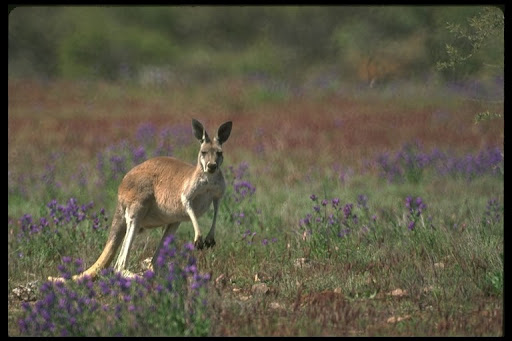 Buffalo/ Bison
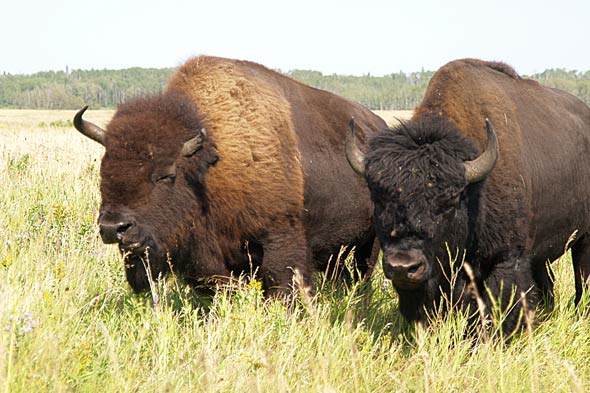 Gray Squirrel
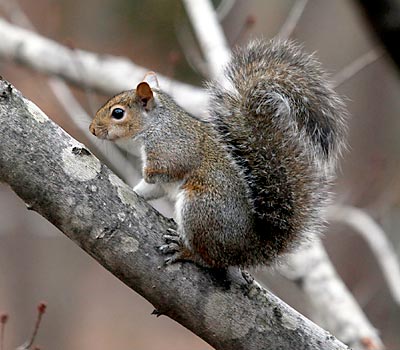 http://www.agfc.com/species/Pages/SpeciesWildlifeDetails2.aspx?Title=Gray%20Squirrel
Wildebeest
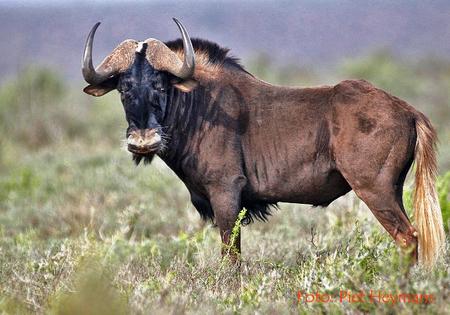 http://www.africancraftsmarket.com/Black-Wildebeest-horns-skull.htm
Baobab
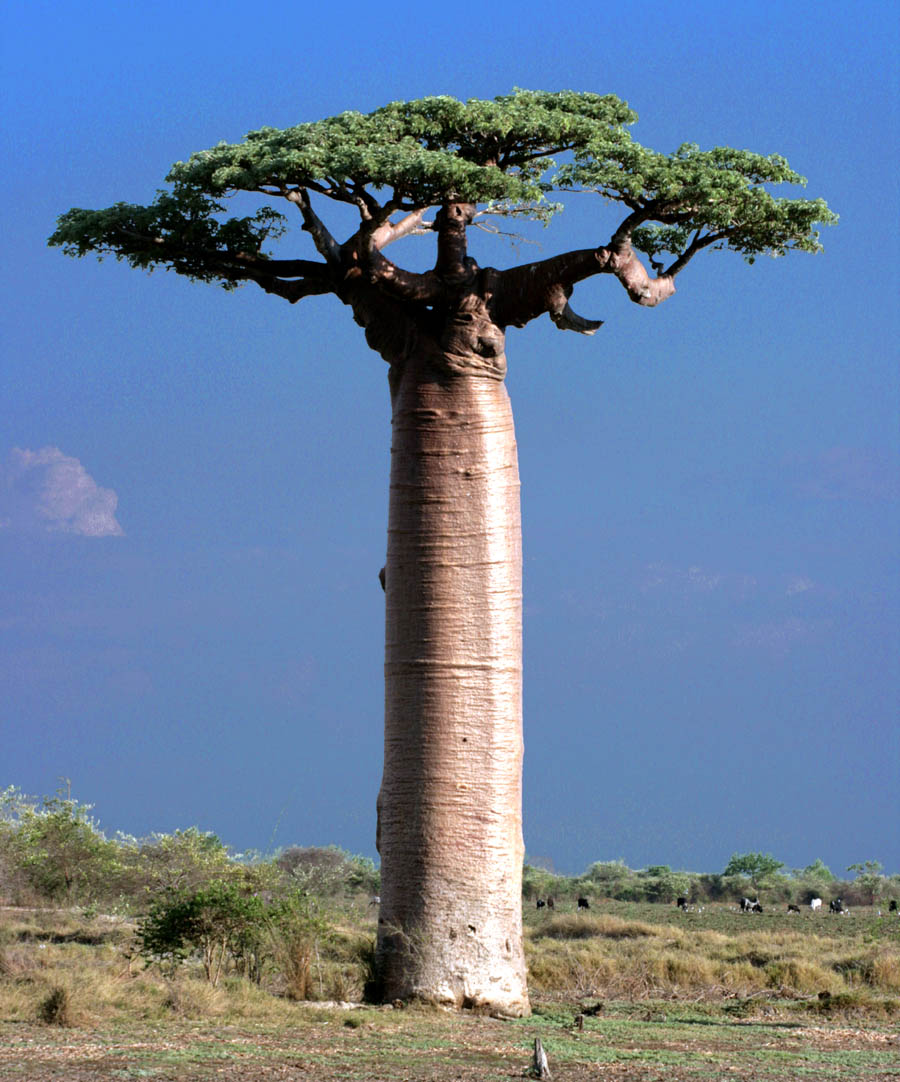 Black Bear
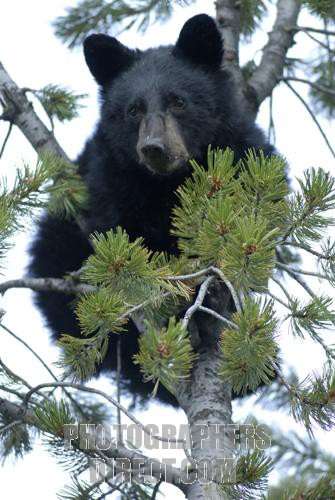 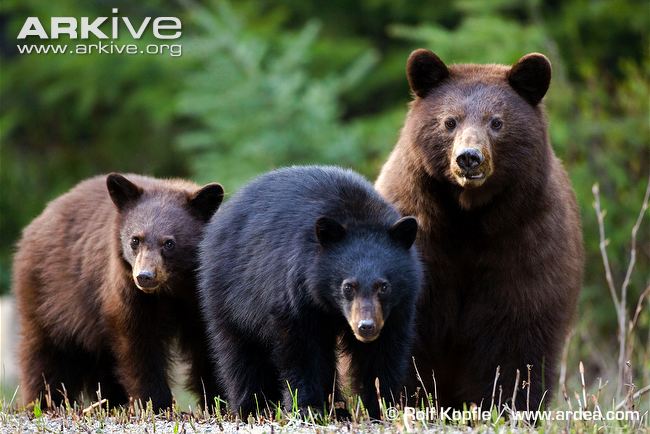 http://www.arkive.org/american-black-bear/ursus-americanus/image-G57645.html
Lions
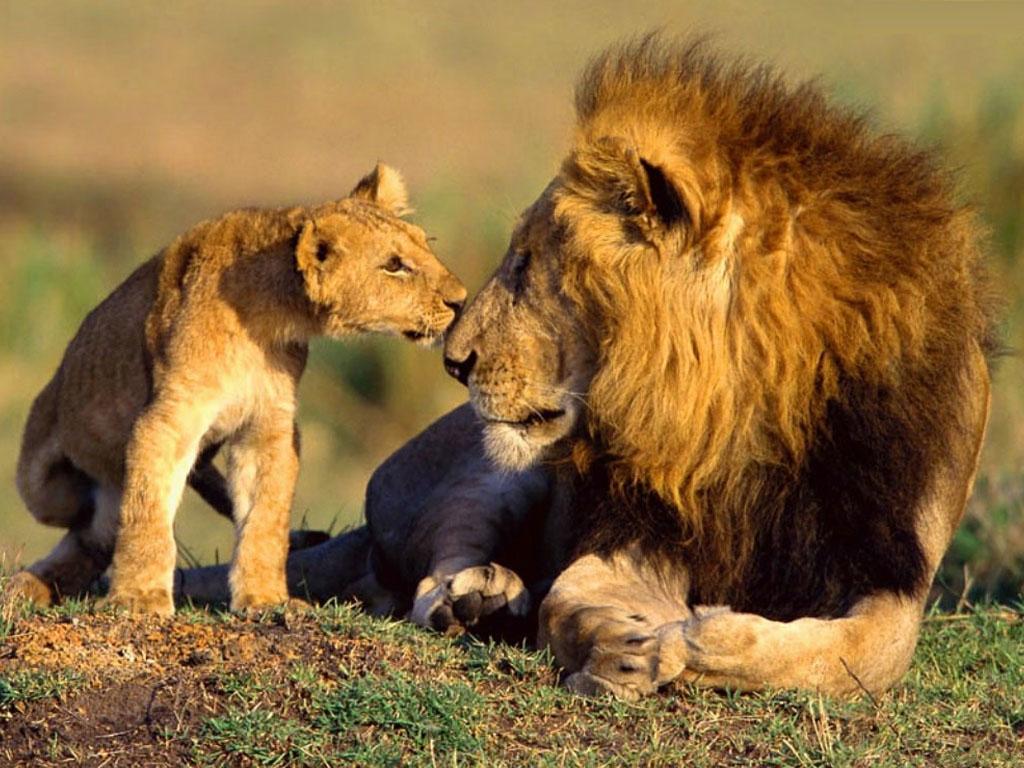 http://www.deshow.net/animal/wild-lions-645.html
Prairie Wildflowers
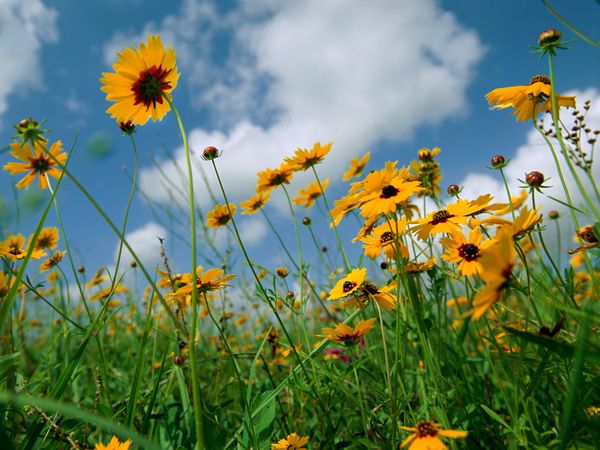 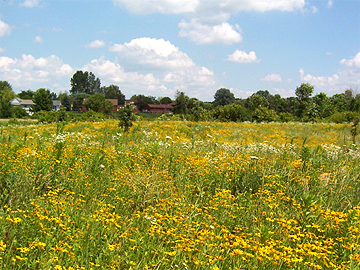 http://meredithlindley.blogspot.com/2010_09_01_archive.html
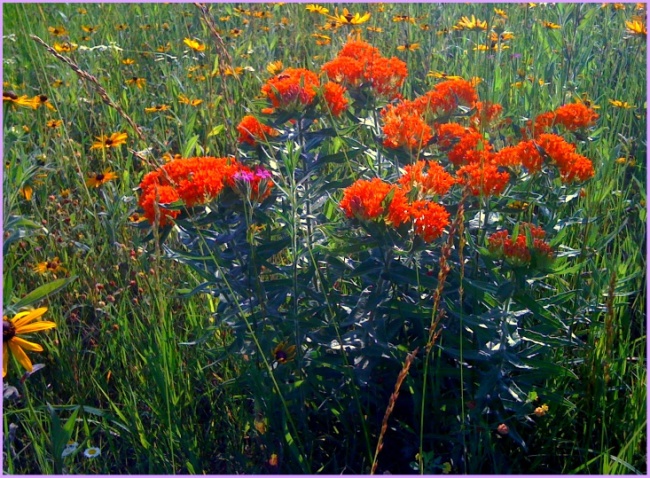 http://www.ci.muskego.wi.us/ConservationServices/Conservation/Prairies/tabid/668/Default.aspx
http://chez-frontporch.blogspot.com/2010/06/kansas-tallgrass-prairie-wildflowers.html
Giraffes
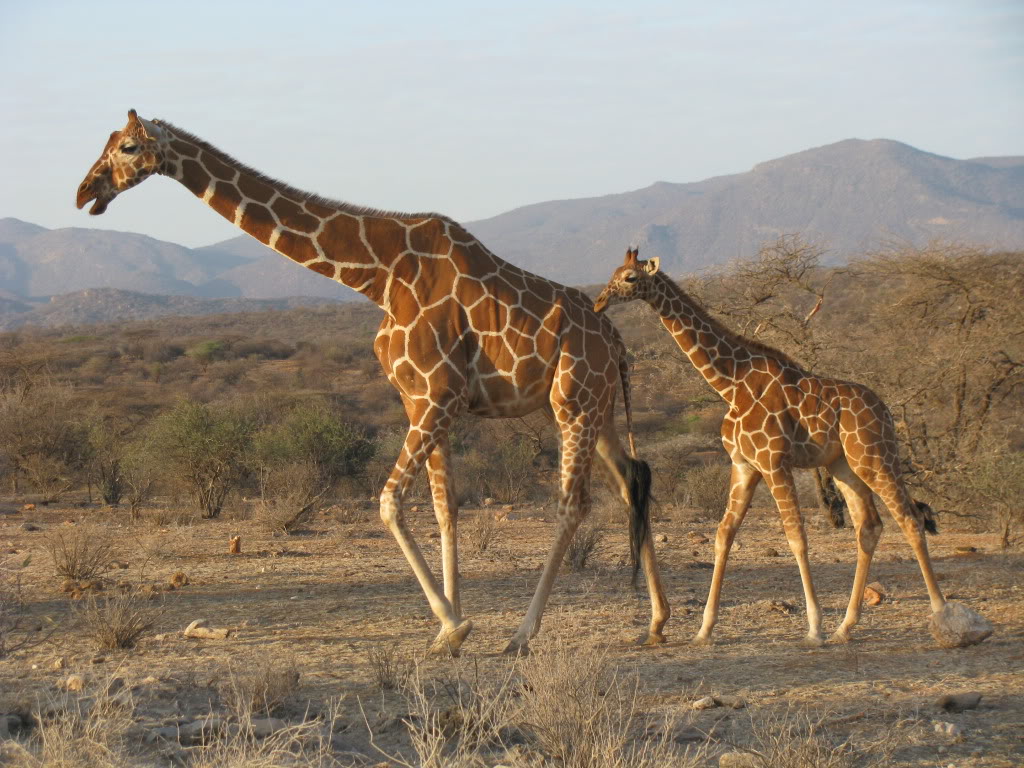 http://www.animalspot.net/gallery/giraffe-pictures
Song Birds
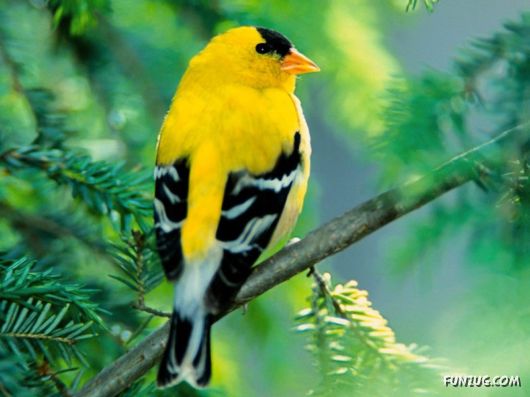 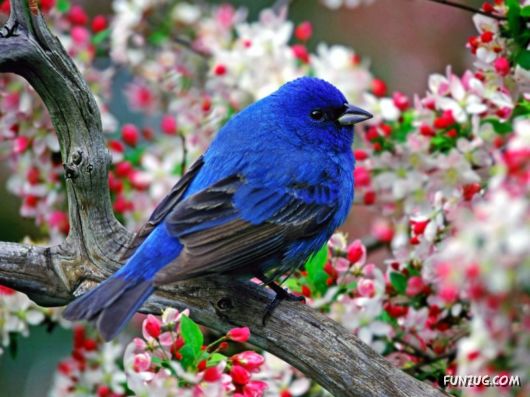 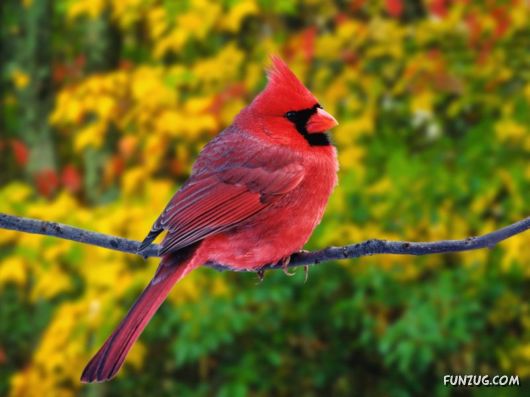 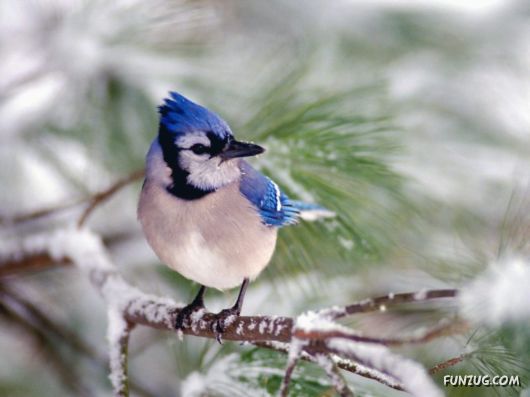 http://www.funzug.com/index.php/wildlife/beautiful-wild-song-birds.html
Gazelle
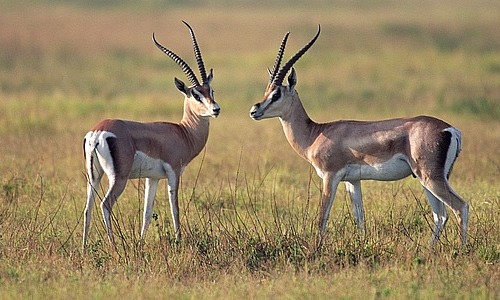 http://www.animalcorner.co.uk/wildlife/gazelle.html
Black footed ferret
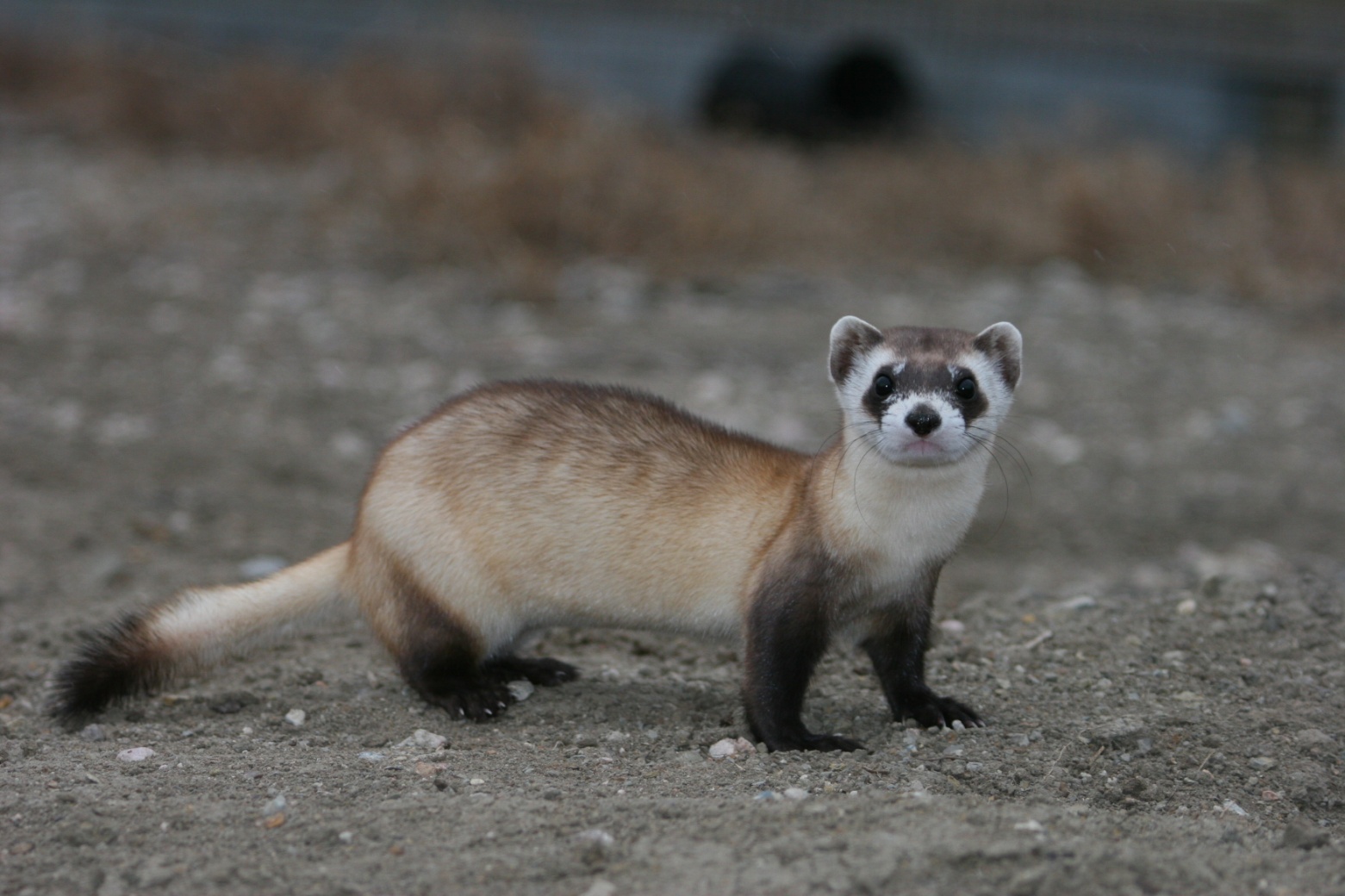 http://www.biohabitats.com/ndg_newsite/newsletter/2010summer/interview1.php
Elephant
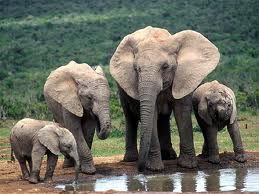 http://www.worldwildlife.org/species/finder/elephants/elephants.html
Prairie Dog
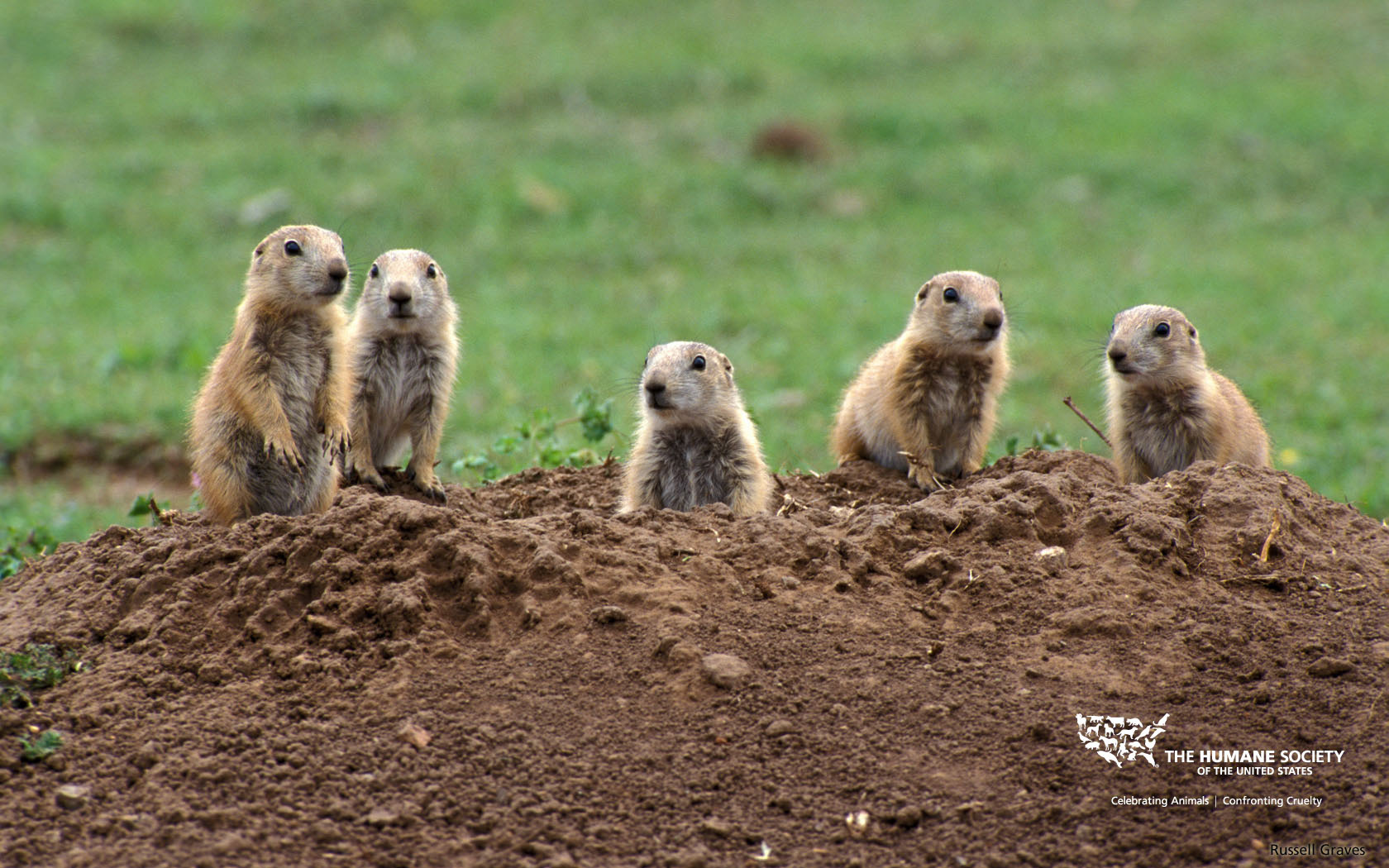 http://www.humanesociety.org/news/news/2010/08/prairie_dog_wallpaper.html
Key
Place a DF by the plants and animals from the Deciduous Forest, 
 a SA  by the plants and animals from the Savanna, 
and a GR from plants and animals from Grasslands.
1. Zebra		SA
2. Oaks, hickory, maple DF
3. Raccoon		DF
4. Kangaroo		GR
5. Buffalo/Bison	GR
6. Gray squirrel	DF
7. Wildebeest		SA
8. Baobab	   	SA
9. Black bear		DF
10. Lions		SA
11. Prairie wildflowers  GR
12. Giraffes		SA
13. Song Birds		DF
14. Gazelle		SA
15. Black-footed ferret GR
16. Elephants		SA
17. Prairie dogs	GR